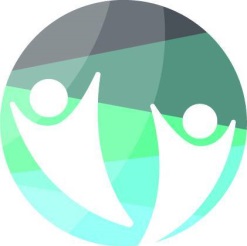 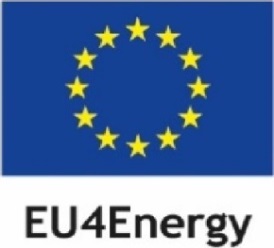 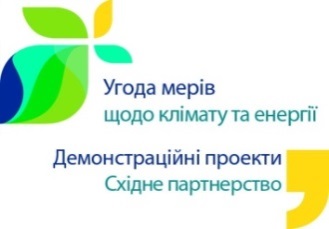 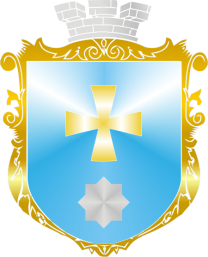 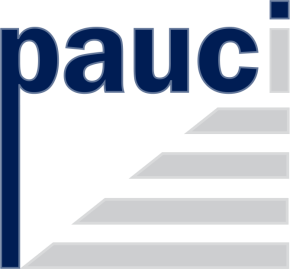 Проект 
«Модернізація виробництва, постачання та споживання теплового району у м. Миргород (MO.GE.DI.CO) »
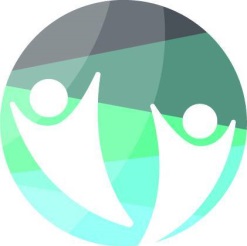 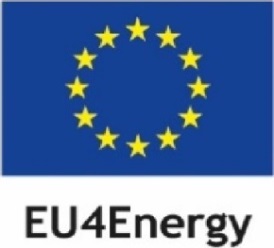 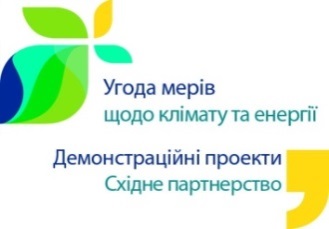 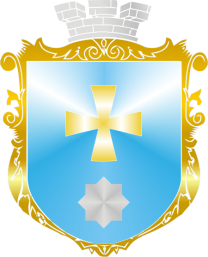 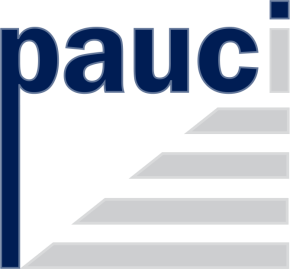 Проект 
«Модернізація виробництва, постачання та споживання теплового району у м. Миргород (MO.GE.DI.CO) »
В’ячеслав Гусєв
Директор Програми
з енергоефективності Фундації ПАУСІ

Миргород,  18 квітня 2018 року
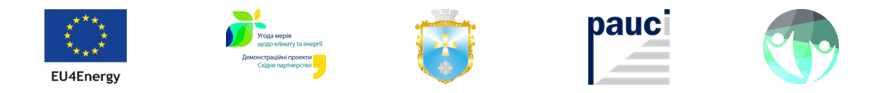 ФУНДАЦІЯ ПАУСІ:
В Україні з 1998 року. Офіс у Києві, Харкові та Варшаві.               Програма з енергоефективності Фундації ПАУСІ:
«Зниження рівня споживання енергії у будівлях лікарні м. Вознесенськ»
Термін реалізації: 2015-2018
Бюджет: 802 000 Євро
Джерело фінансування: ЄС та місцевий бюджет
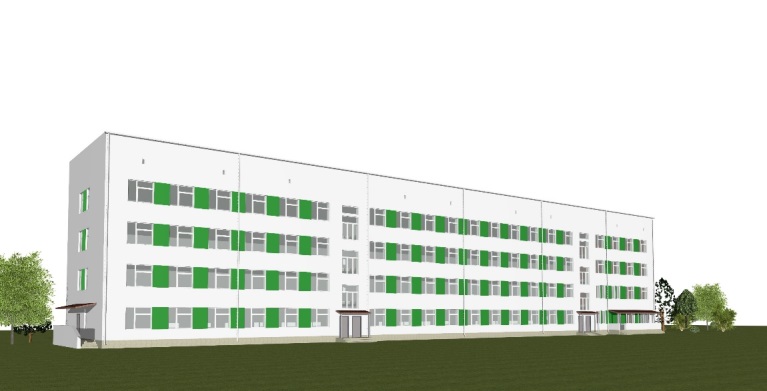 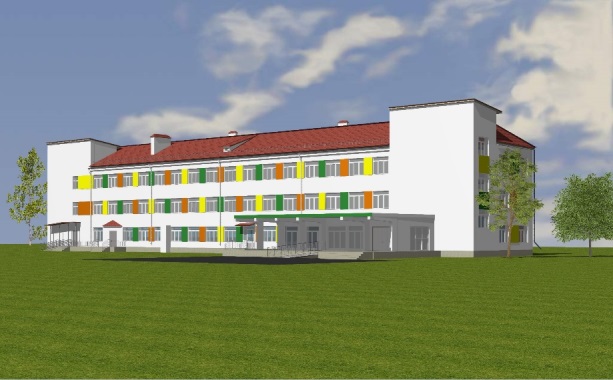 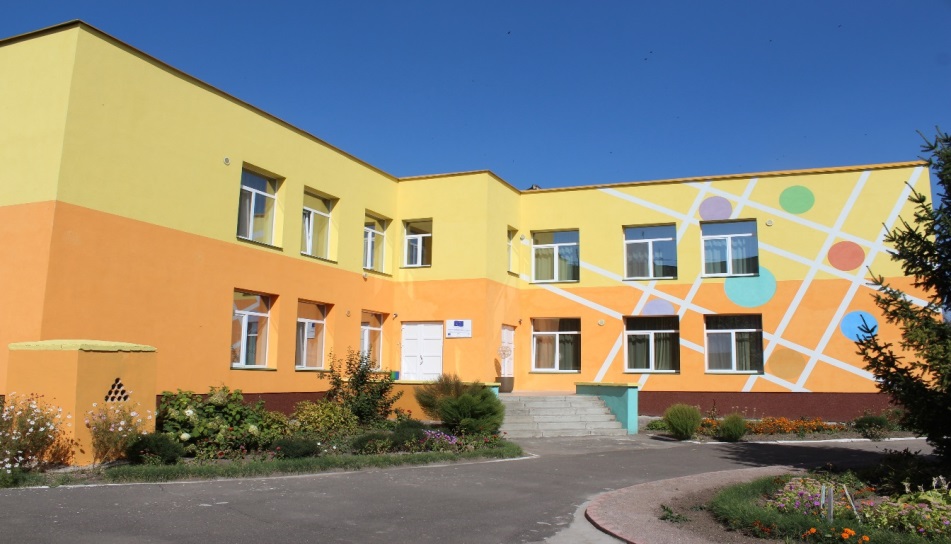 "Комплексна термомодернізація дитячого садка в м. Яготин"
Термін реалізації: 2012-2014
Бюджет: 200 000 Євро
Джерело фінансування: ЄС та місцевий бюджет
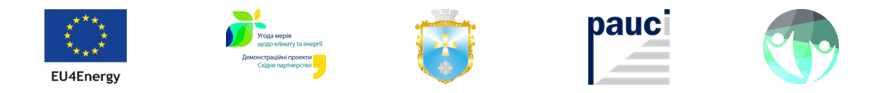 Миргородська міська рада:
Досвід подібних проектів:

«Місцеві альтернативні джерела  енергії: м. Миргород» 
вартість 2,2 млн.дол.США.
Джерело фінансування: USAID 


«Термомодернізація ДНЗ № 12»
вартість 2,2 млн.грн.
Джерело фінансування: USAID 


«Енергоефективна санація ДНЗ № 5»
 вартість 1,4 млн.грн.
Джерело фінансування: GIZ
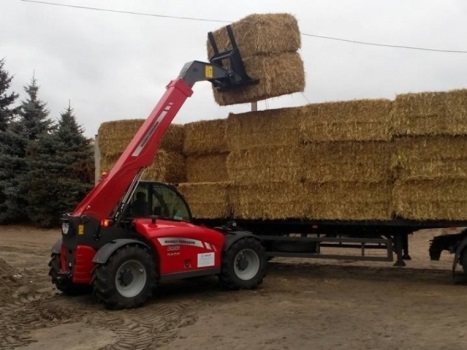 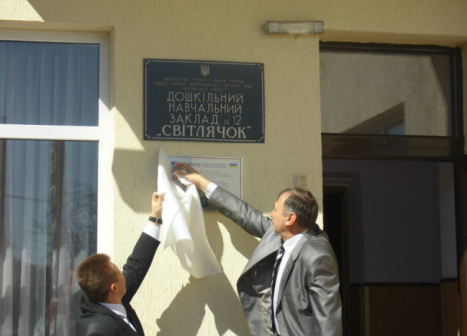 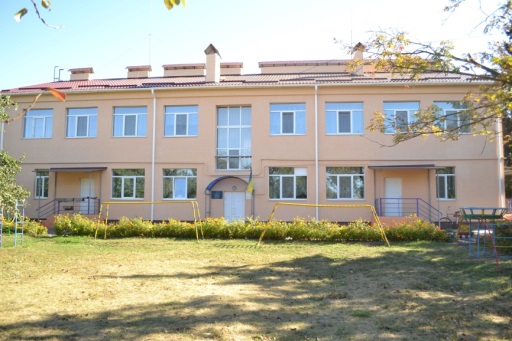 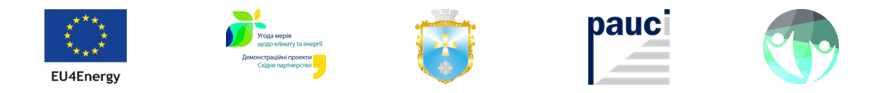 МММГО «За нами майбутнє»
Досвід подібних проектів:

«Створення єдиного центру допомоги для внутрішньо переміщених осіб» 
вартість 30 тис.євро.
Джерело фінансування: ПРООН



«Smart Rada Myrhorod» 
вартість 30 тис.євро.
Джерело фінансування: ЄС/ПРООН
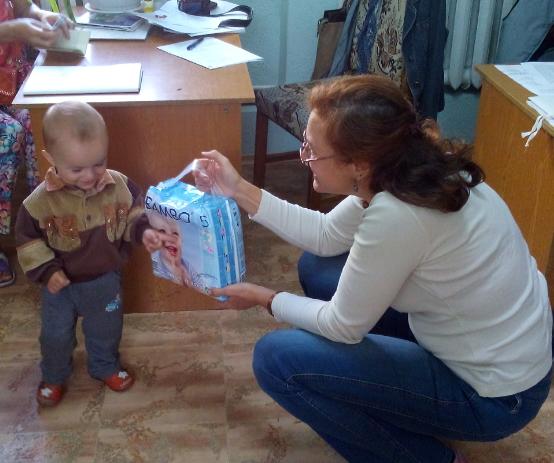 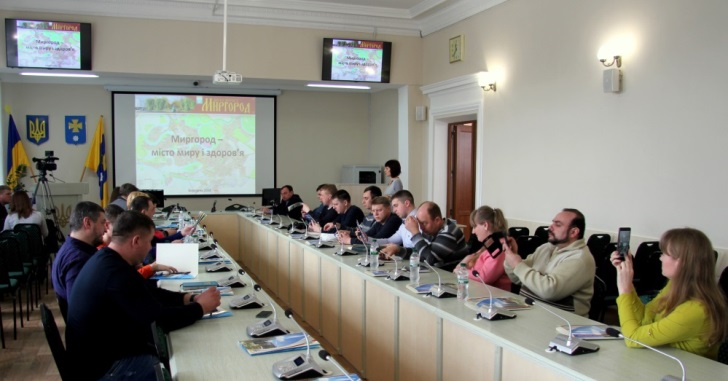 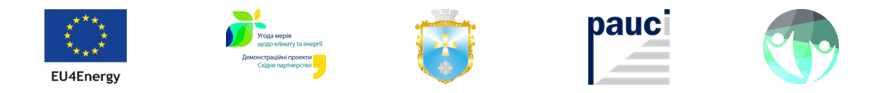 ГОЛОВНІ ЦІЛІ ПРОЕКТУ ЄС           MO.GE.DI.CO.:
Збільшення частки
використання відновлювального
палива на 25%
Зниження споживання
Викопного палива на 
1 035 000 м3
Зниження викидів СО2 
на 20%
338 т/рік
CO2
ГАЗ
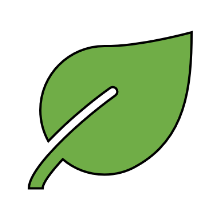 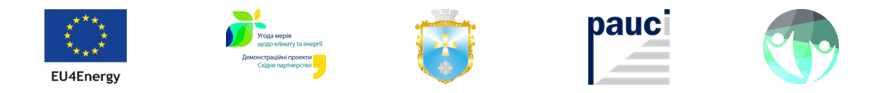 БЮДЖЕТ ПРОЕКТУ:
Грант ЄС
€ 762 850
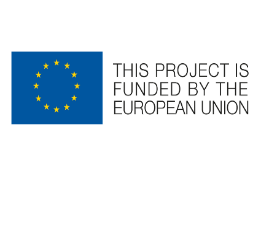 € 1 019 523
75%
100%
Кошти міського бюджету
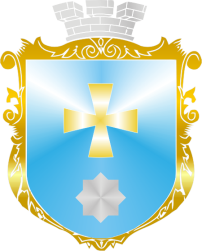 € 256 673
25%
Термін реалізації проекту 36 місяців:  квітень 2018 –  травень 2021
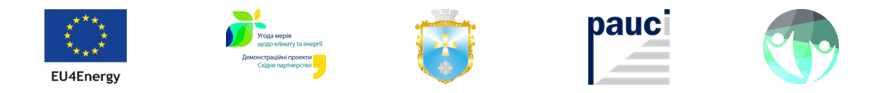 ФІНАНСОВІ ТРАНШІ:
€ 323 506
ТРАНШ 1
€ 1 019 523
€ 363 059
ТРАНШ 2
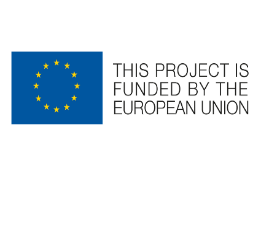 € 76 285
ТРАНШ 3
100%
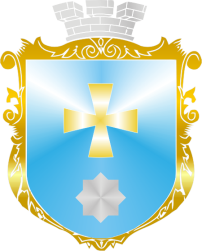 € 256 673
Термін реалізації проекту 36 місяців:  квітень 2018 –  травень 2021
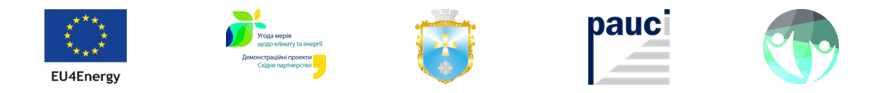 КОМАНДА ПРОЕКТУ:
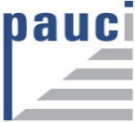 КЕРІВНИК ПРОЕКТУ
5 осіб
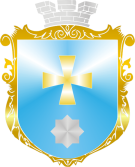 КОМУНІКАЦІЙНИЙ МЕНЕДЖЕР
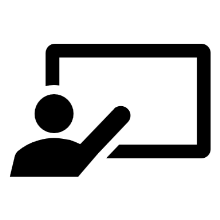 ТЕХНІЧНИЙ КОНСУЛЬТАНТ
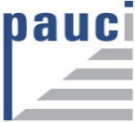 ФІНАНСОВИЙ МЕНЕДЖЕР
100%
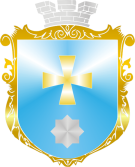 СПЕЦІАЛІСТ ВІДД. КАП БУДІВНИЦТВА
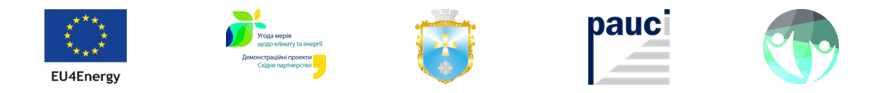 Партнери проекту
Управління Проектом здійснюється Міською радою та Фундацією ПАУСІ

Миргородська міська рада впроваджує та співфінансує Проект

Миргородська міська громадська організація «За нами майбутнє» допомагає у реалізації проекту

Проект реалізується в рамках Програми Європейського Союзу «Угода мерів – Демонстраційні проекти 2», грантовий контракт ENI/2017/393-252 від 28.12.2017 року.

Проект MO.GE.DI.CO. зареєстровано у Мінекономіки, реєстраційна картка проекту від 13.02.2018 № 3778
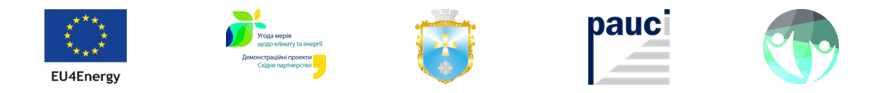 В рамках проекту буде зроблено:
Енергоефективну модернізацію котельні з використанням альтернативних видів палива;
Будівництво та перекладка частини теплотраси;
Енергоефективна модернізація дитячого садка № 10;
Вивід з експлуатації неефективної котельні;
Встановлення автоматичної системи онлайн-моніторингу енергоспоживання у бюджетних установах;
Залучення населення до впровадження енергоефективних заходів у власних будинках, шляхом проведення масштабної інформаційної кампанії.
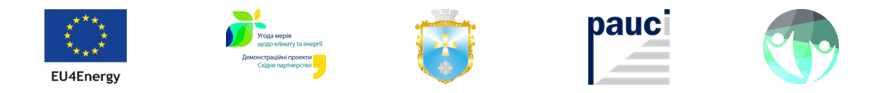 Тепловий район:
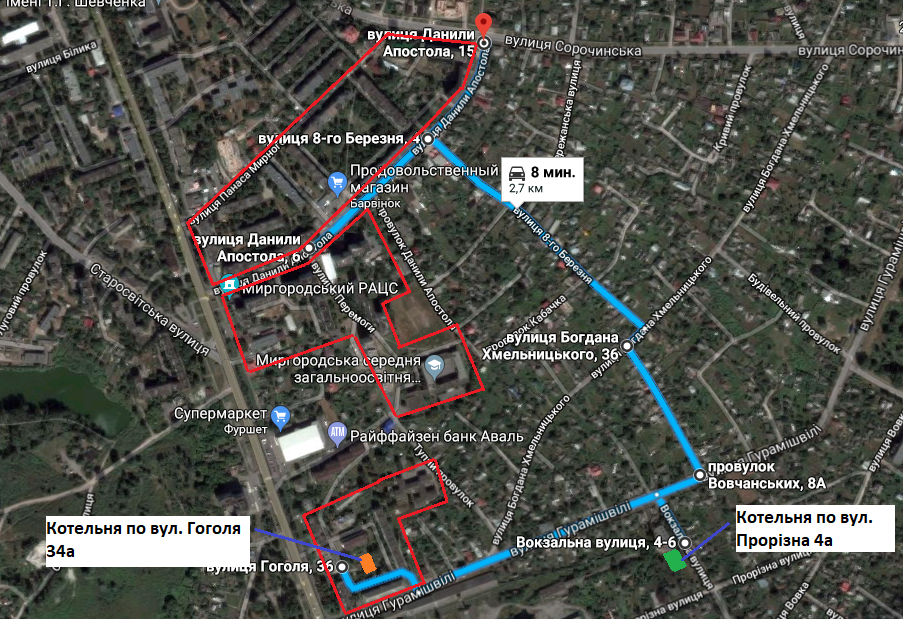 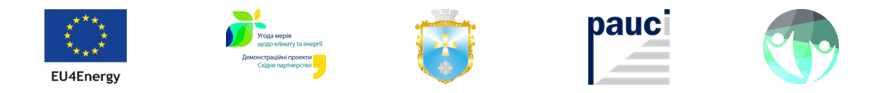 КОТЕЛЬНІ:
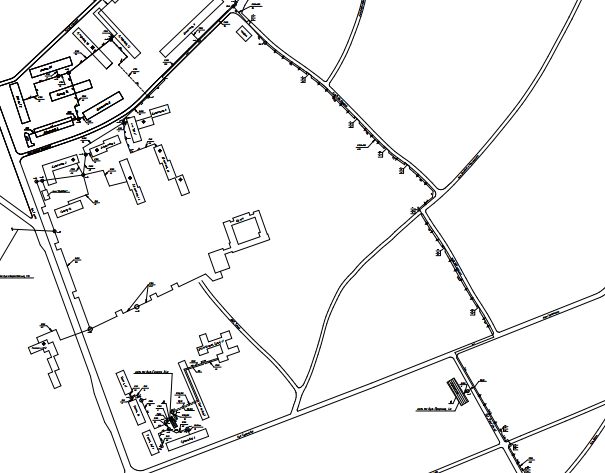 Котельня по вул. Прорізна, 4А. МОДЕРНІЗУЄМО!
Котельня по вул. Гоголя 34а.
ЗАКРИВАЄМО!
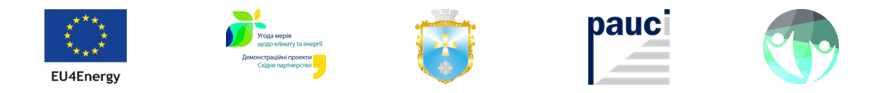 ЩО БУДЕ ЗРОБЛЕНО?
КОТЕЛЬНІ:

У котельні по вул. Прорізна, 4А буде замінено газовий котел на котел на біомасі; на інші котли встановлено нові газові пальники із високим ККД.
Нові енергоефективні мережеві насоси.
Нова автоматика.
Виведено з експлуатації неефективну котельню по вул. Гоголя, 34А.
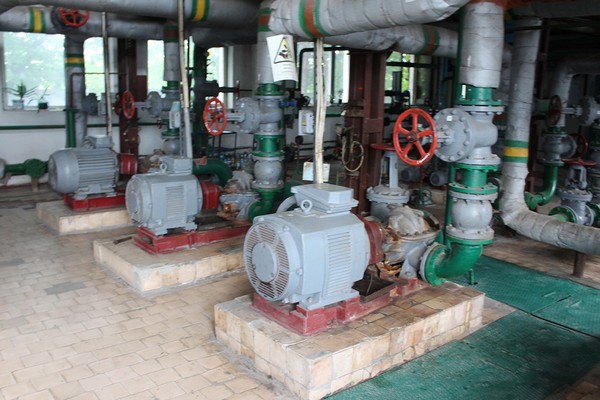 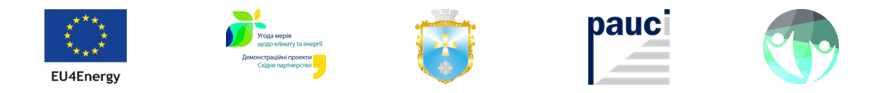 ЩО БУДЕ ЗРОБЛЕНО?
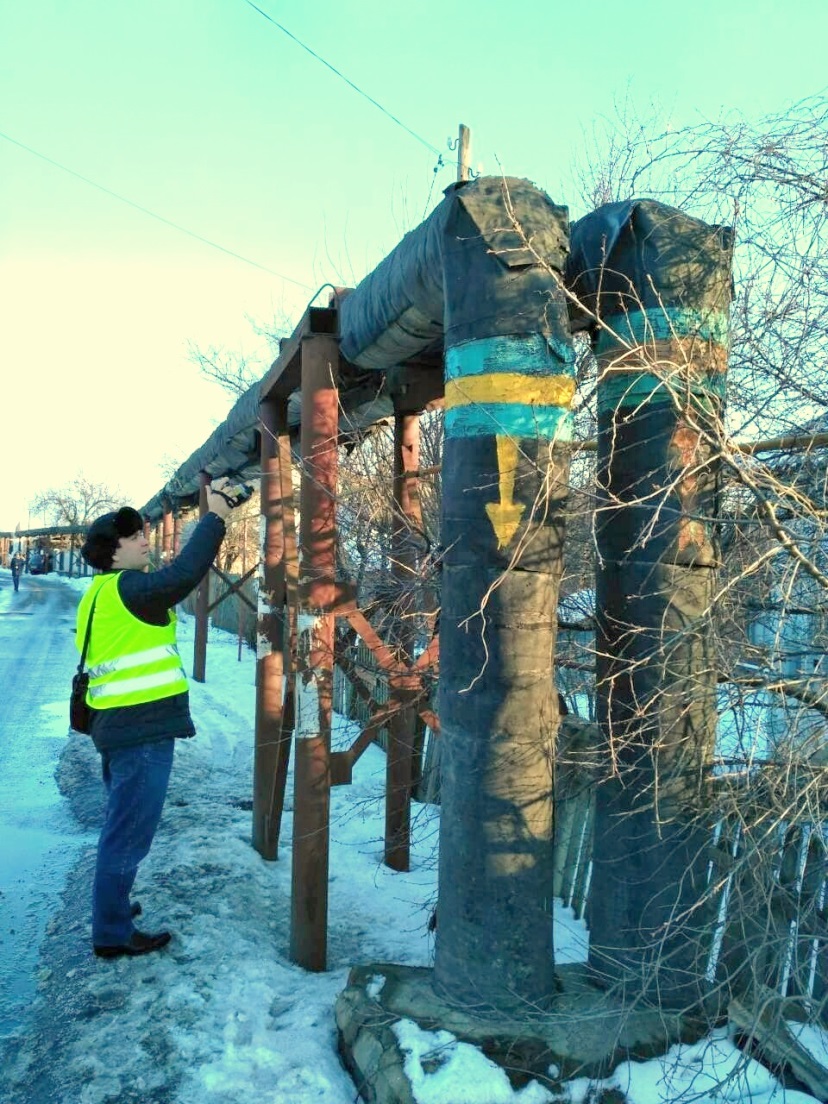 Тепломережі
Збудовано 200 м нової ділянки теплової мережі.
Замінено 200 м існуючого трубопроводу на попередньо ізольований.
Підключено споживачів до модернізованої котельні.
Зменшено втрати енергії при постачанні на 11,5% або 196,5 МВт/год.
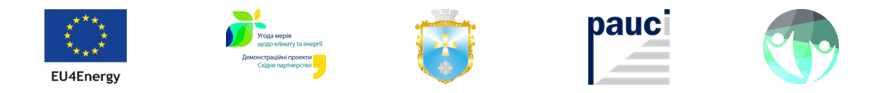 ЩО БУДЕ ЗРОБЛЕНО?
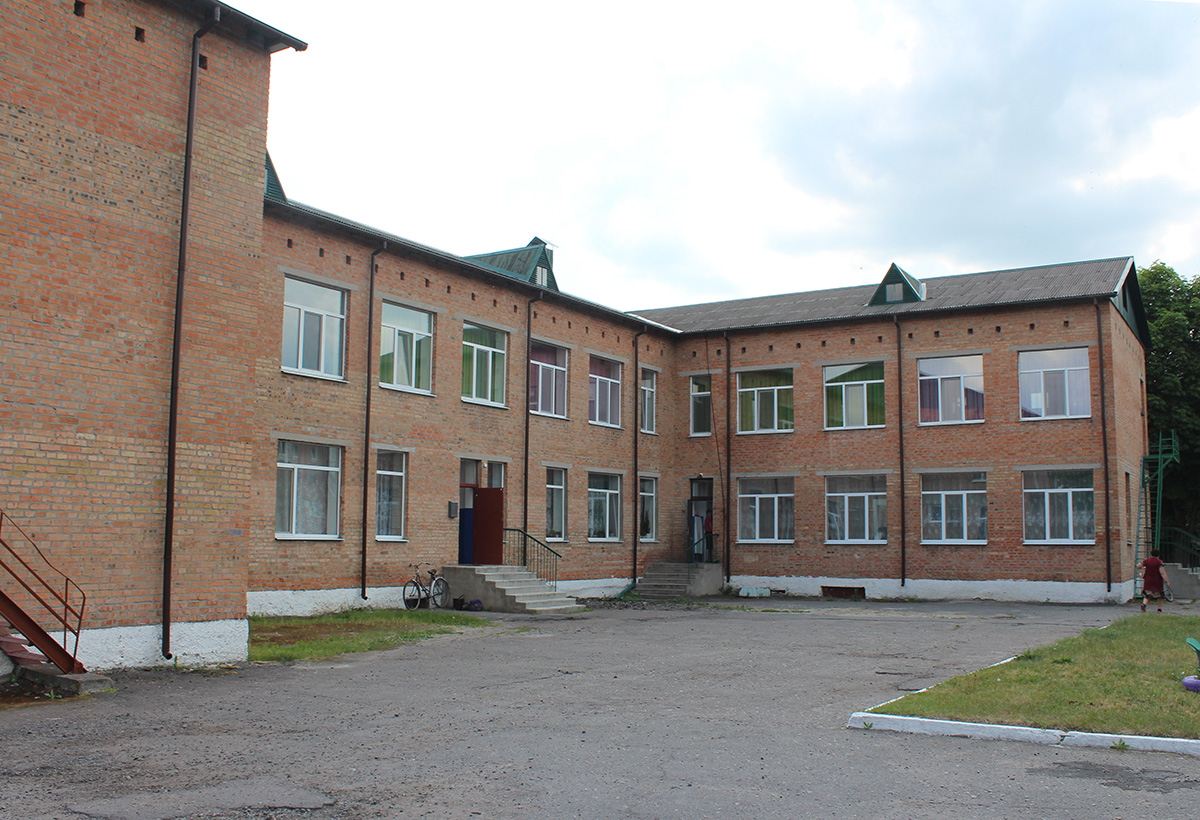 Дитячий садок № 10
Комплексне утеплення будівлі – стіни, горище, цоколь, підвал.
Модернізація системи опалення шляхом встановлення сучасного ІТП із погодозалежним регулюванням.
Модернізація електропостачання та системи освітлення.
Встановлення рекуператорів/вентиляції.
Встановлення теплового насосу.
Нові електроплити, вентиляція
Мета: зниження енергоспоживання на 51%!
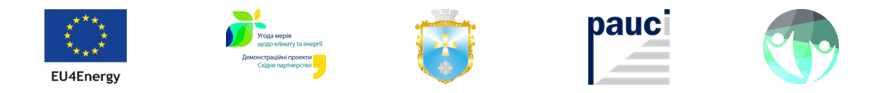 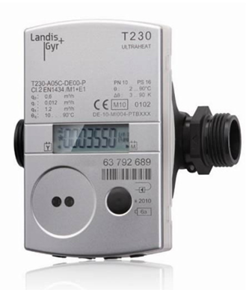 ЩО БУДЕ ЗРОБЛЕНО?
Система енергомоніторингу в місті
Встановлення приладів онлайн-моніторингу у 10 бюджетних закладів
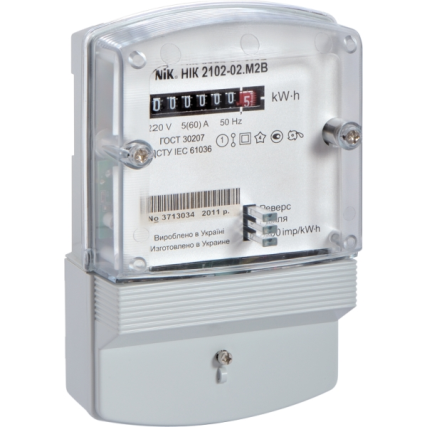 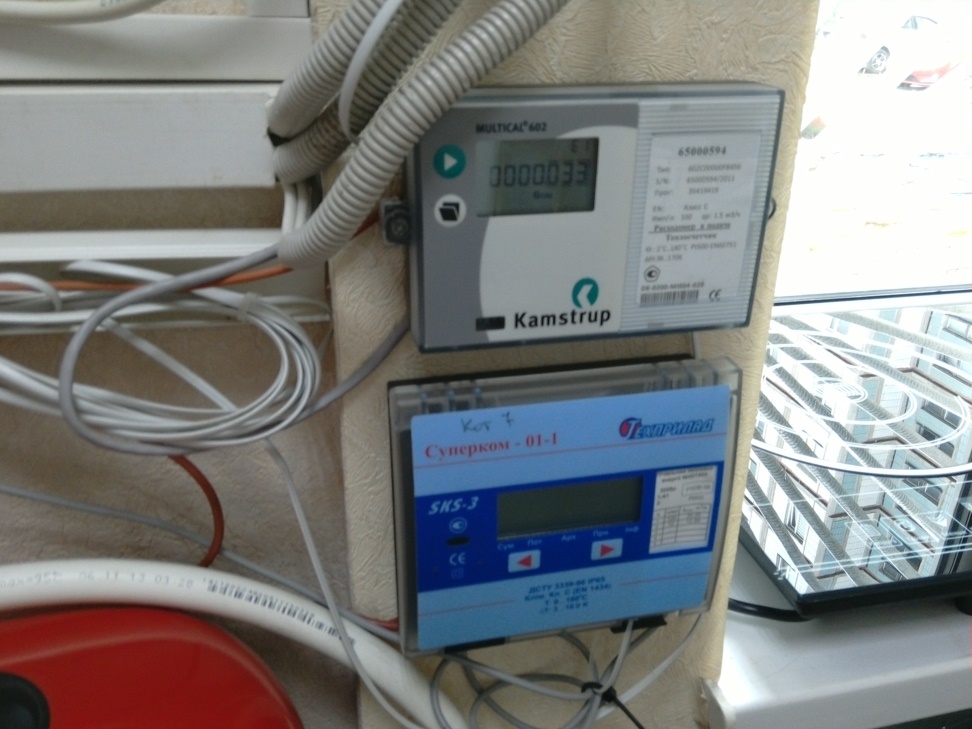 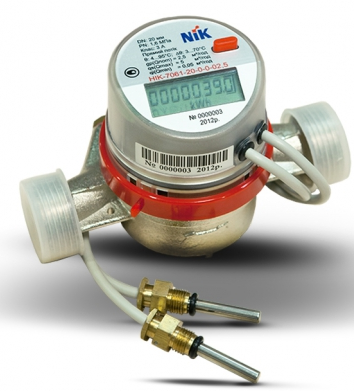 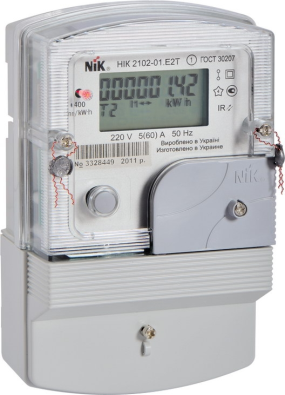 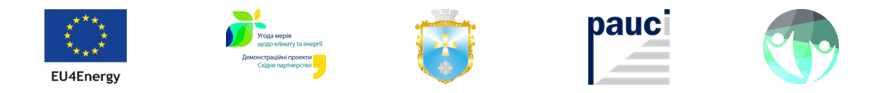 Навчання та інформаційна кампанія
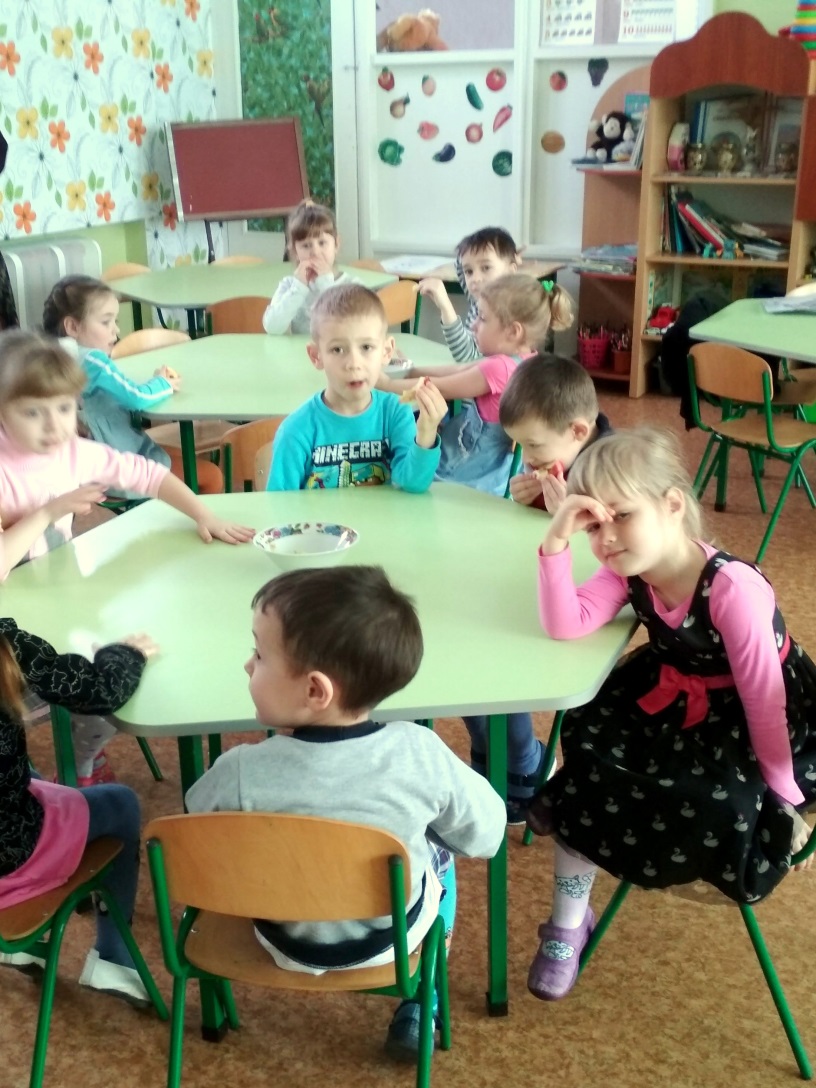 По району має бути створено 3 нових ОСББ, в 1 з яких проведено інформаційну кампанію серед мешканців теплового району і впроваджено енергоефективні заходи.
Навчання з раціонального використання енергії для персоналу садочку.
Щорічні Дні та Тижні сталої енергії.
Сертифікація енергоменеджерів міста за стандартом                             ISO 50001:2011.
Впровадження автоматичного енергомоніторингу в бюджетних будівлях – найбільших споживачах енергії.
Розробка загальноміської програми енергомодернізації бюджетних установ.
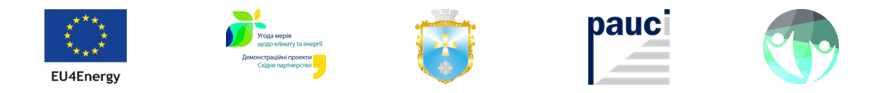 Станом на 18/04/2018:
Виграно конкурс Європейського Союзу, який проходив у два етапи.
Підписано Грантовий контракт.
Реєстрація у Міністерстві економічного розвитку і торгівлі України.
Проведено близько 10 робочих візитів на об’єкти. 
Створено робочу групу та Наглядовий комітет.
Розроблено та погоджено робочий план.
Отримано перший транш від ЄС у сумі 323 506  євро.
Виконано тепловізійну зйомку об’єктів (елементи енергоаудиту)
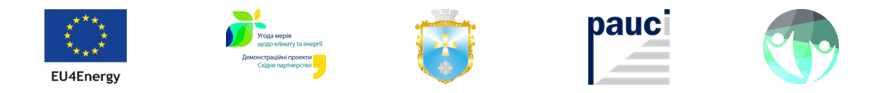 ПОДАЛЬШІ КРОКИ:
Проведення енергоаудиту дитячого садочку.
Розробка ТЕО для котельні та мереж.
Розробка концепції побудови системи автоматичного онлайн-енергомоніторингу.
Розробка проектно-кошторисної документації для об’єктів впровадження Проекту.
Тендери, закупівлі, виконання робіт.
Проведення інформаційної та навчальної кампанії.
Виконання та контроль робіт.
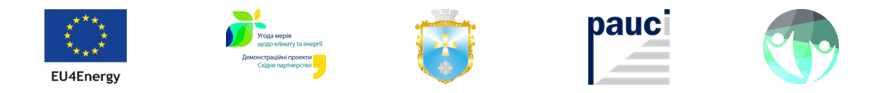 ДЕ ОЗНАЙОМИТИСЯ ІЗ ПРОЕКТОМ?
На сайті Миргородської міської ради:
http://myrgorod.pl.ua/page/proekty-mista/mogedico

На сайті EU4Energy: 
https://www.euneighbours.eu/ru/east/eu-in-action/ukraine 

На сайті Фундації ПАУСІ:
http://www.pauci.org

На сайті Програми ЄС «Угода мерів – Демонстраційні проекти»:
http://http://com-dep.enefcities.org.ua
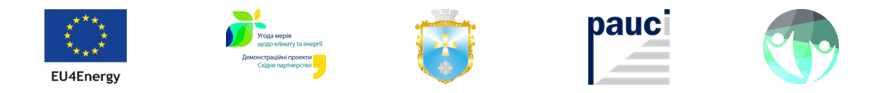 ДЯКУЮ ЗА УВАГУ!
В’ячеслав Гусєв, 
pauci.vyacheslav@gmail.com
http://www.pauci.org/
https://www.facebook.com/paucieeprogram/